Welcome to beginners Arrernte
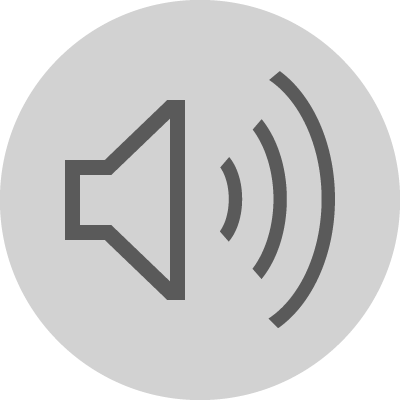 Course aims
Students will:
be able to communicate using everyday sentences in Arrernte
learn about where Arrernte language is spoken and about Arandic dialects
understand about the Arrernte sound system 
be able to produce some Arrernte sounds
learn some basic Arrernte grammar
learn to sing Arrernte songs
become familiar with available resources
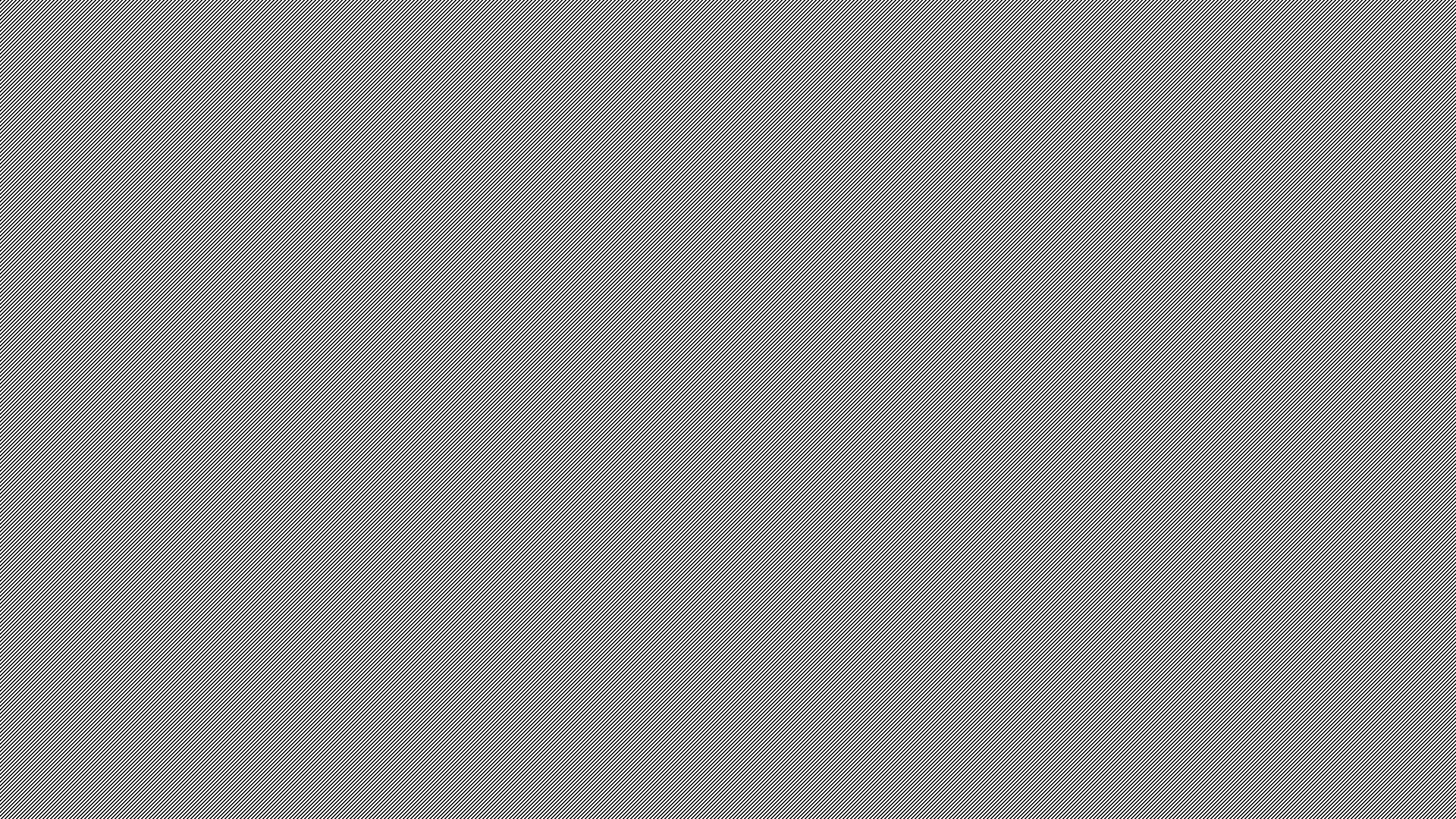 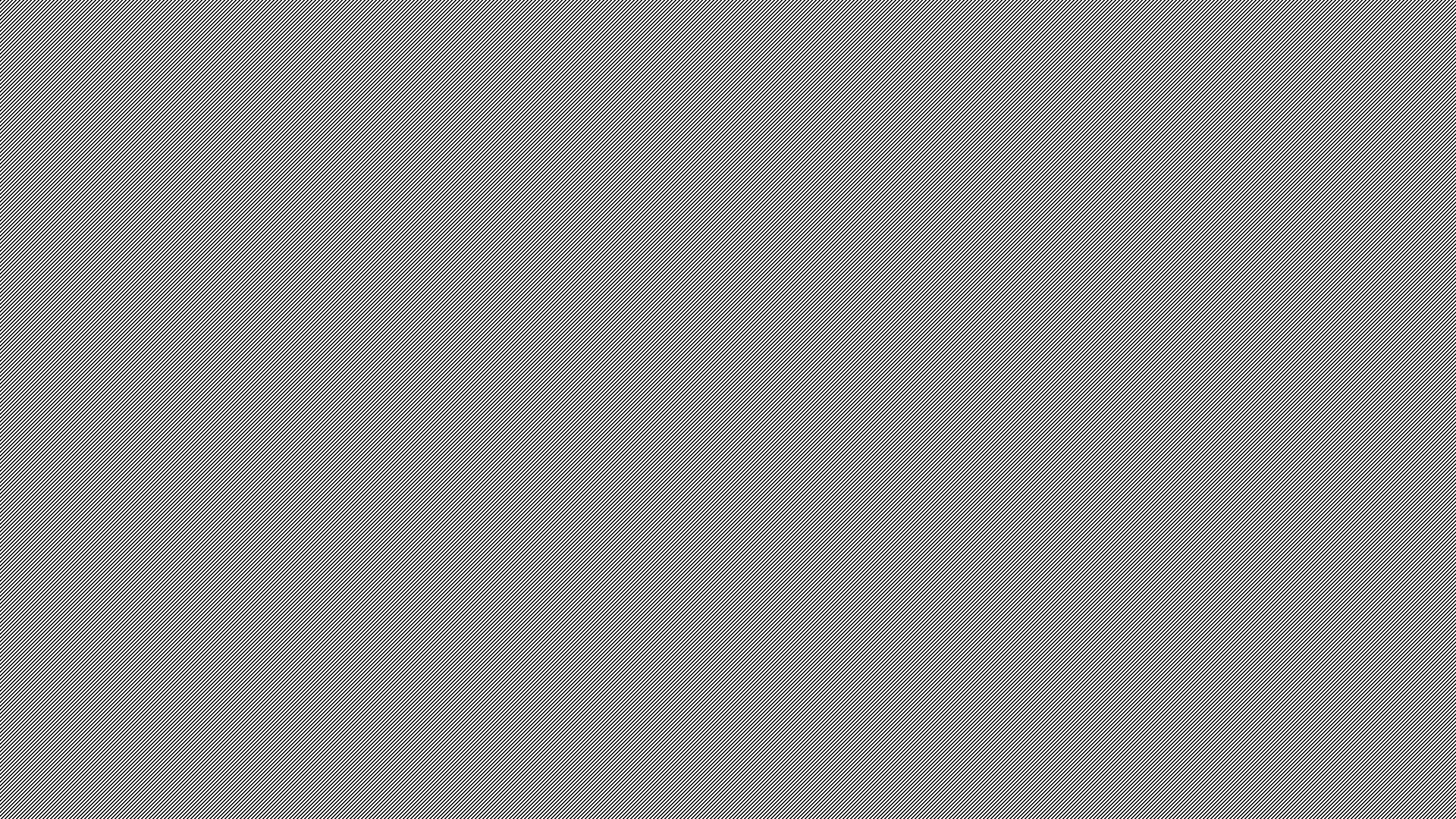 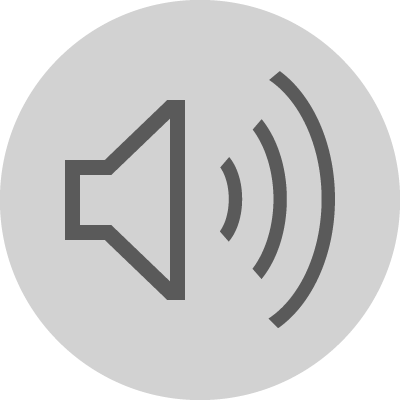 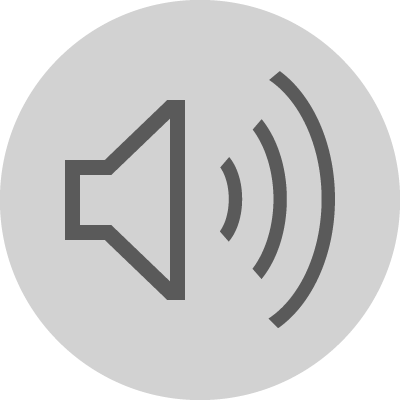 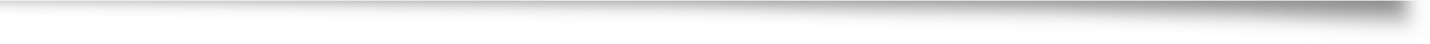 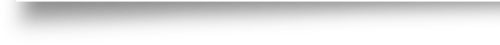 Werte
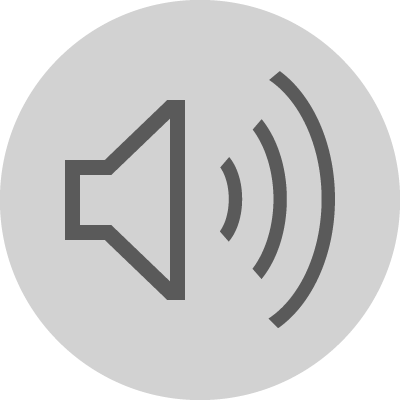 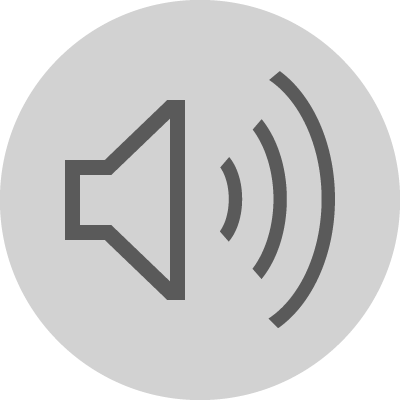 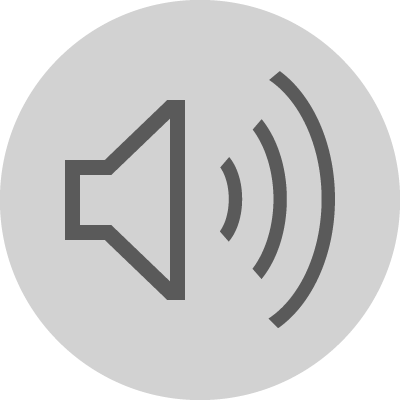 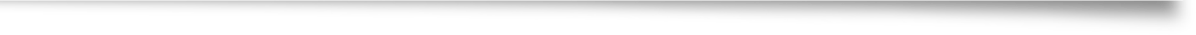 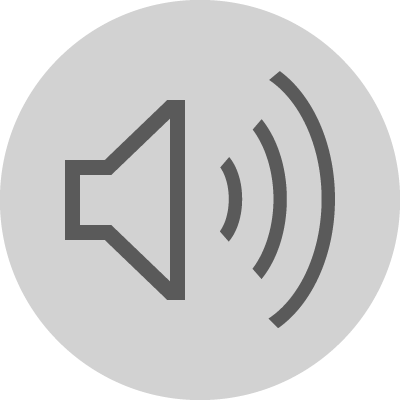 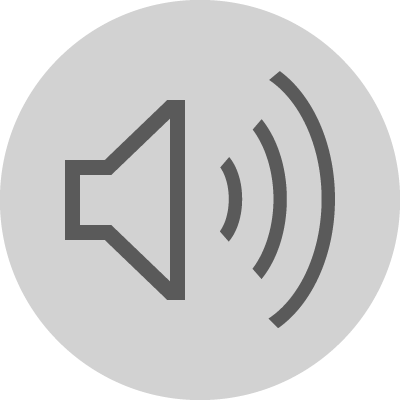 Angwenhe atyewe ngkwenhe?
Introduction Activity
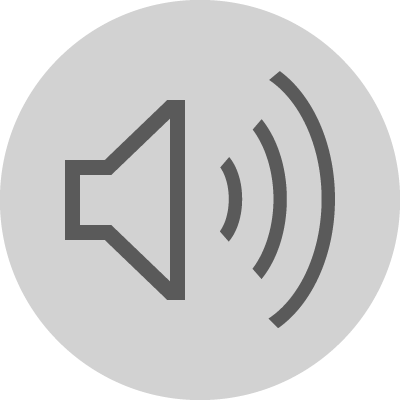 Arritnye atyenhe …. ​
Iwenhe arritnye ngkwenhe?
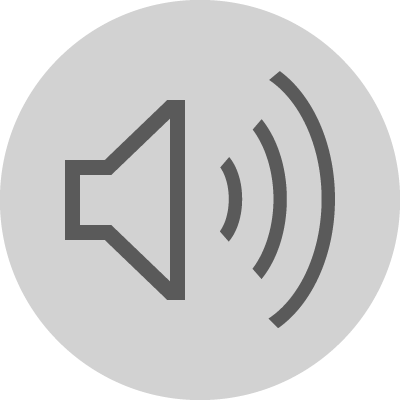 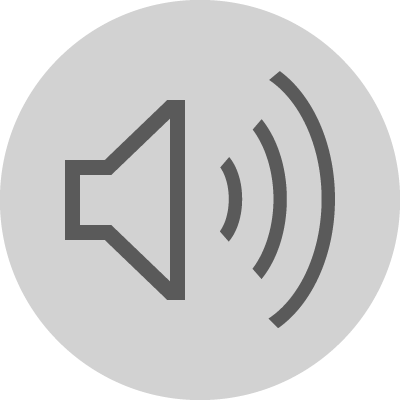 Atyewe atyenhe ….
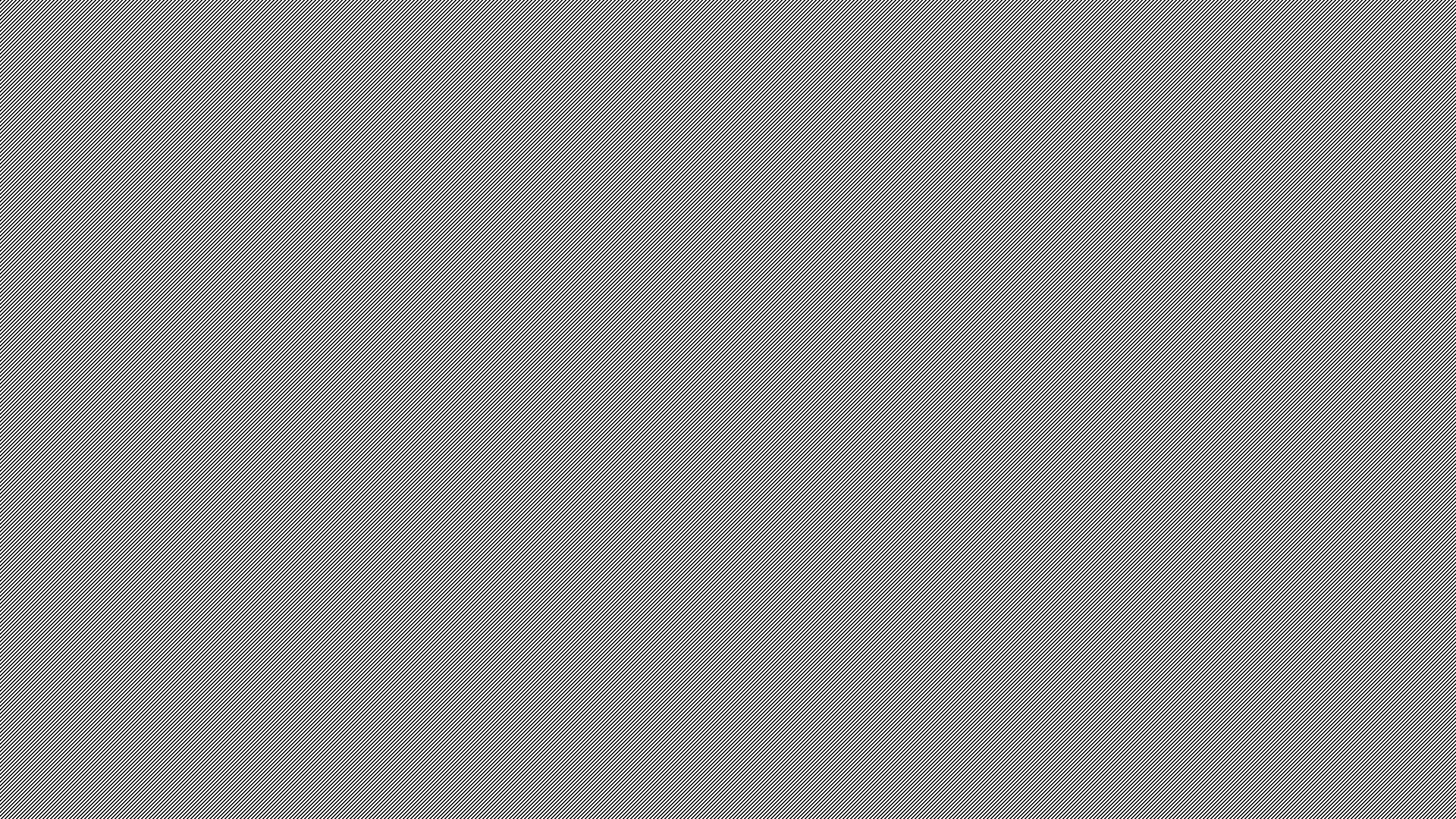 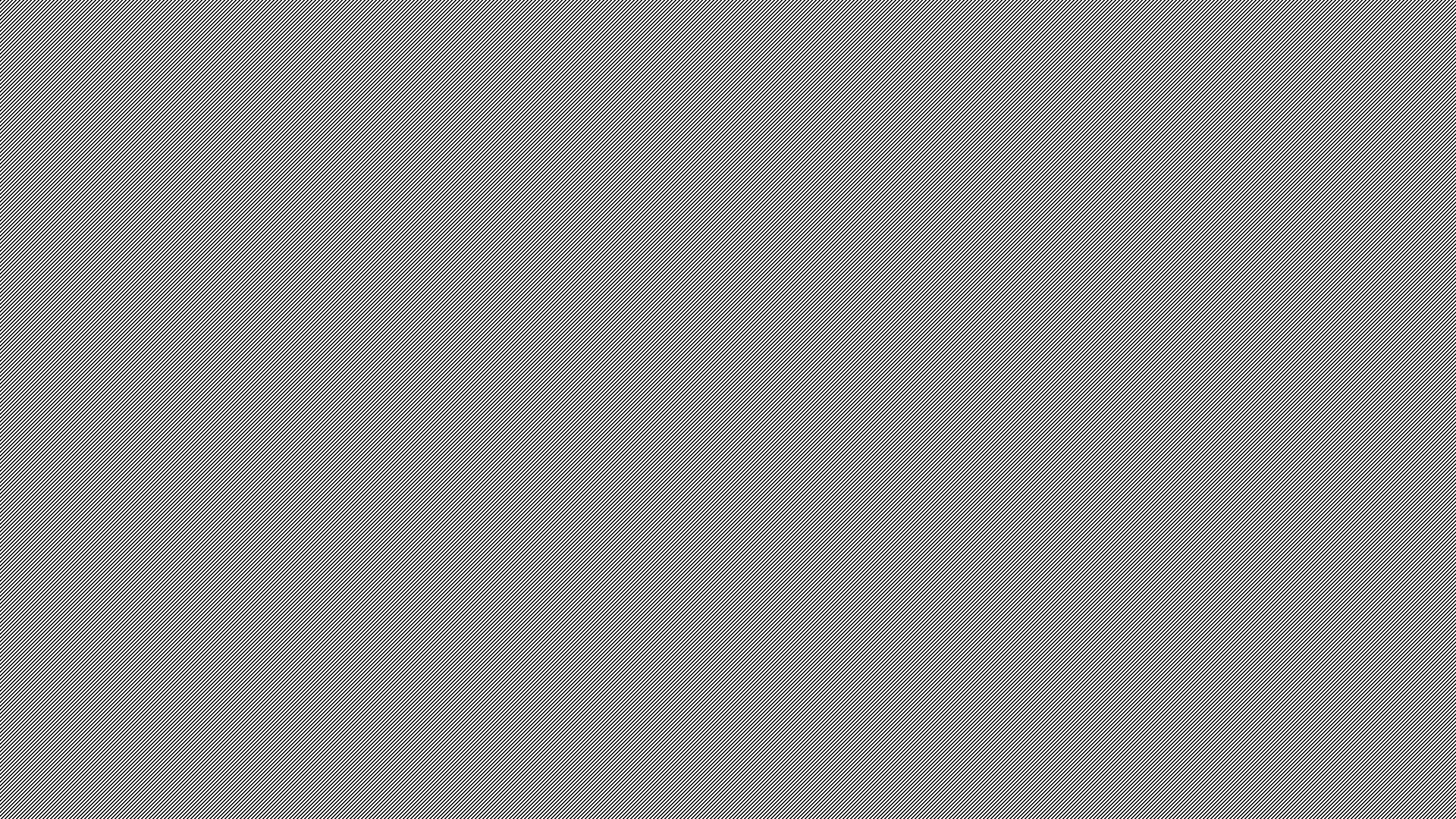 Akeme-irremele tnaye!
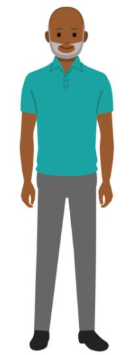 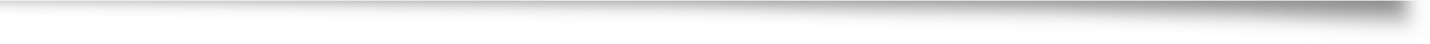 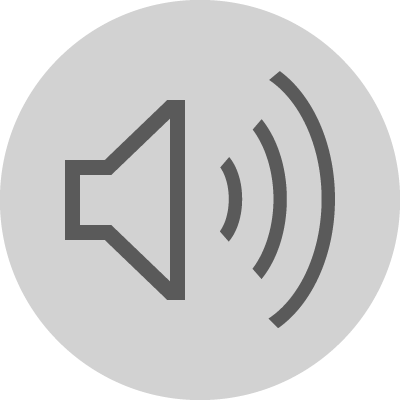 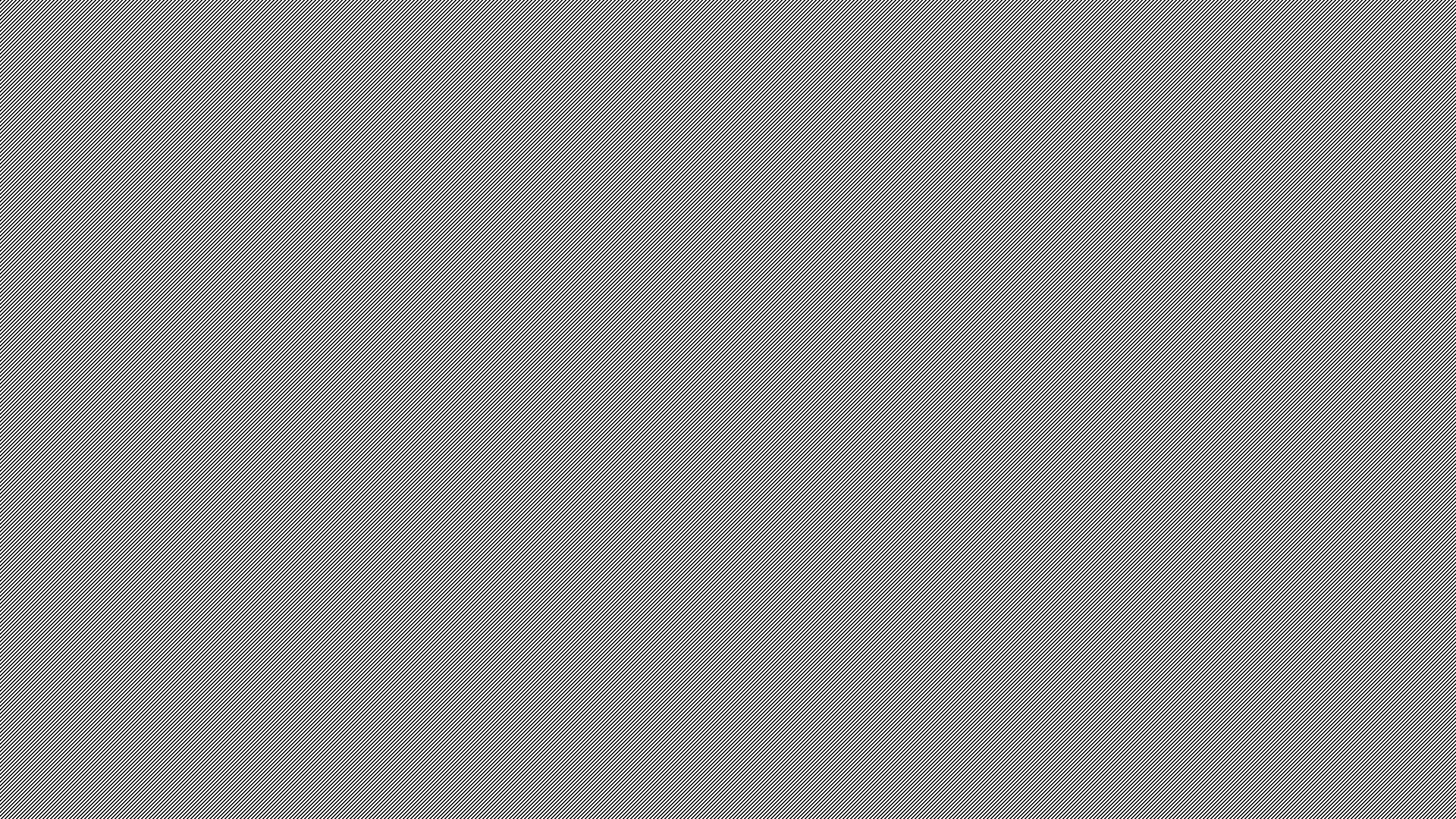 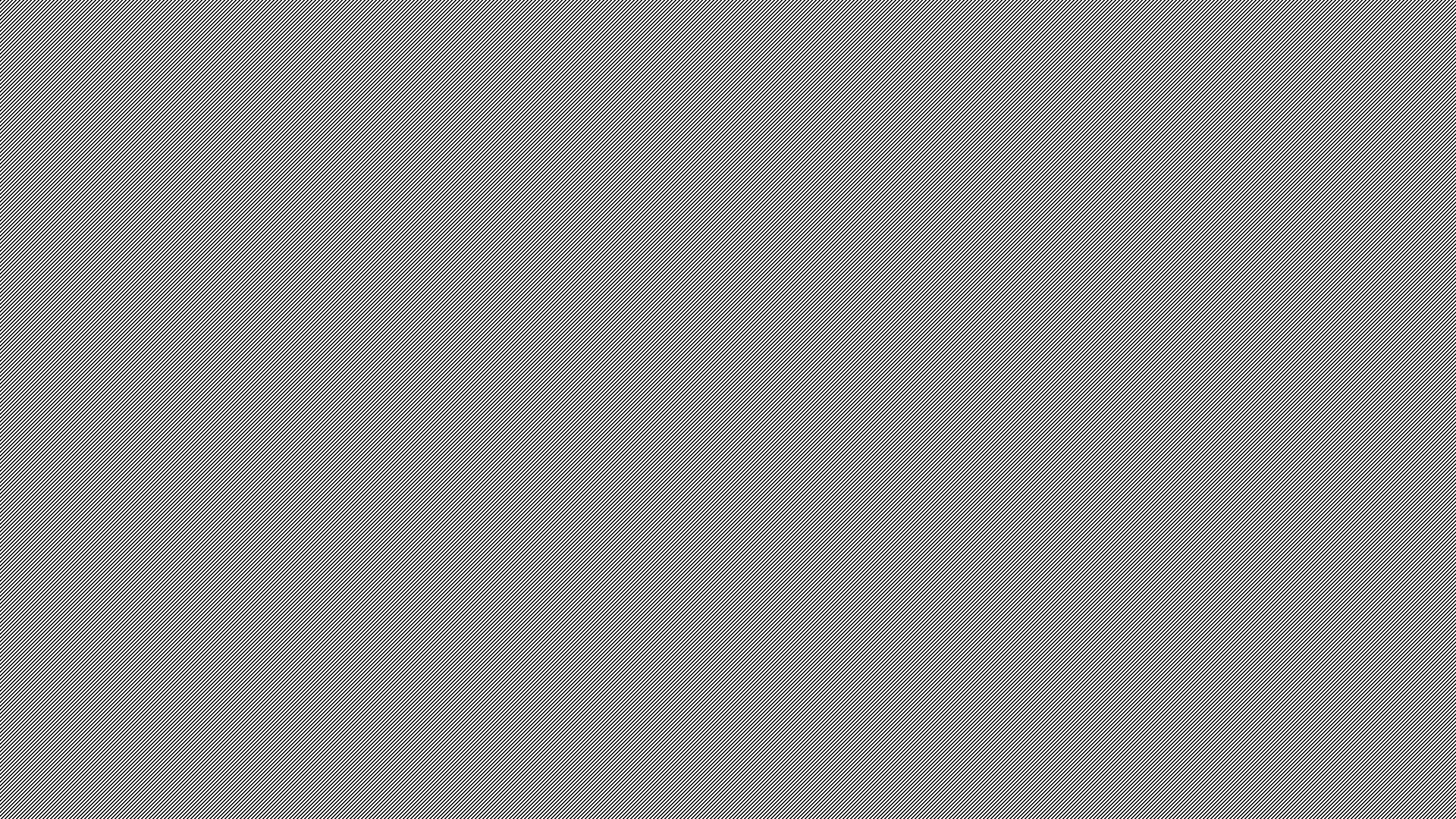 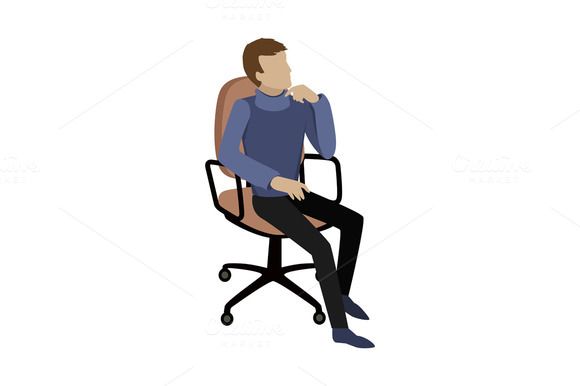 Arrerne-alhaye!
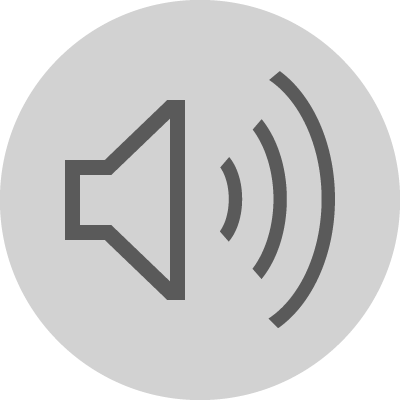 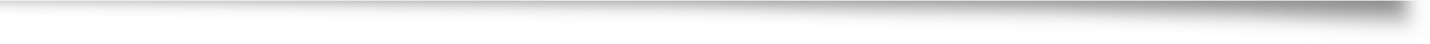 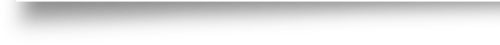 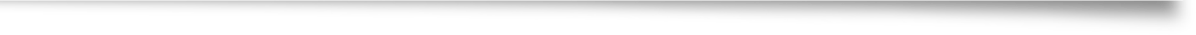 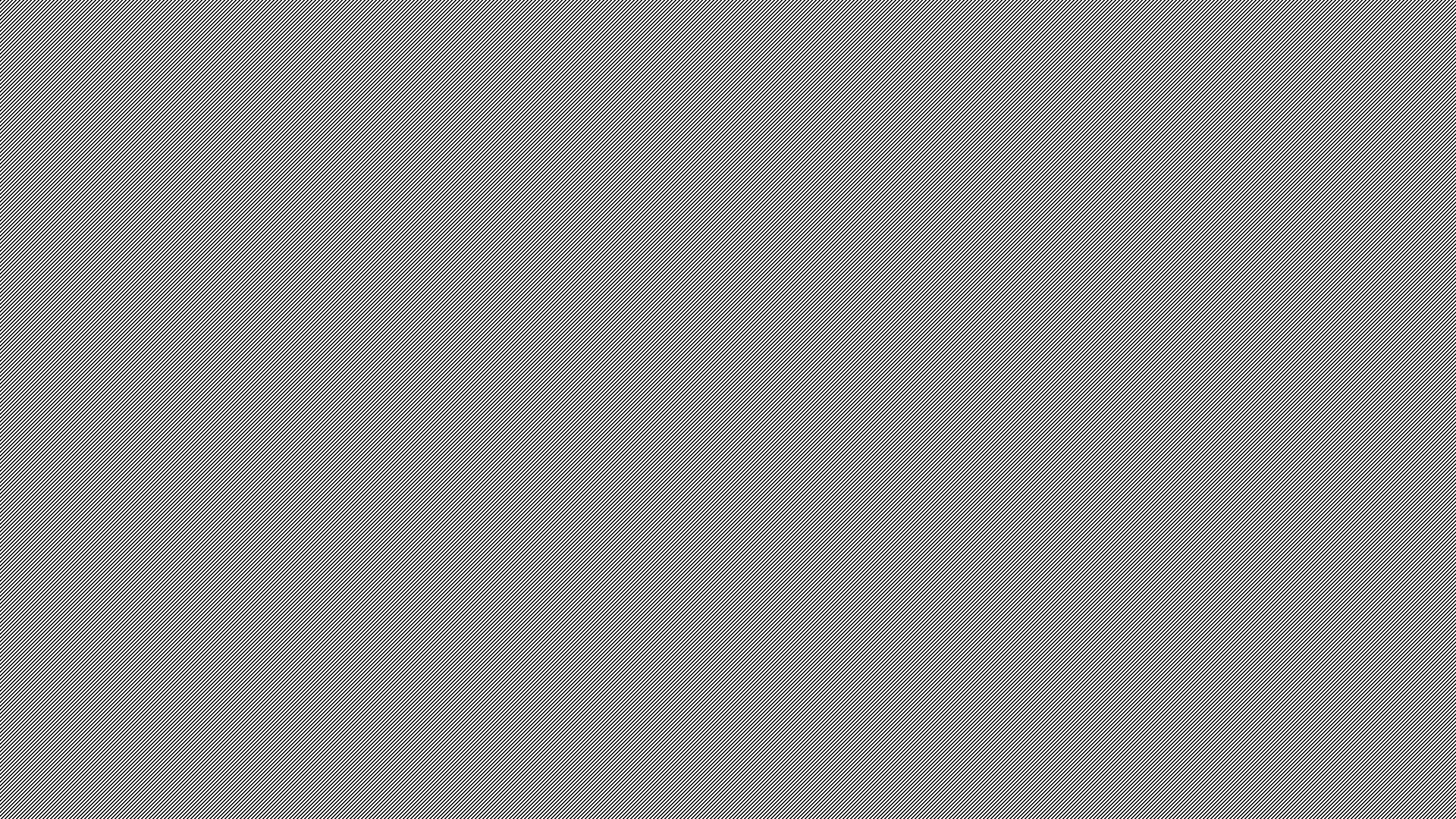 Introductions
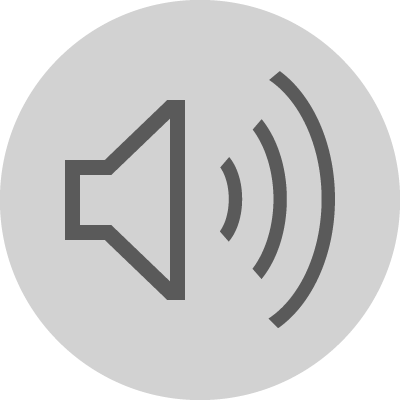 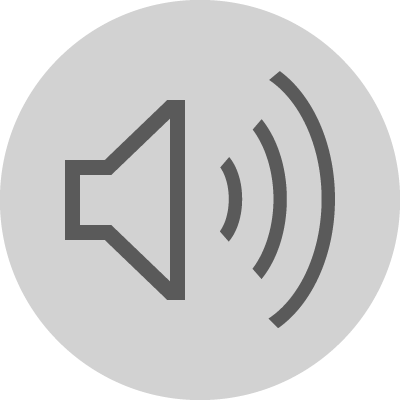 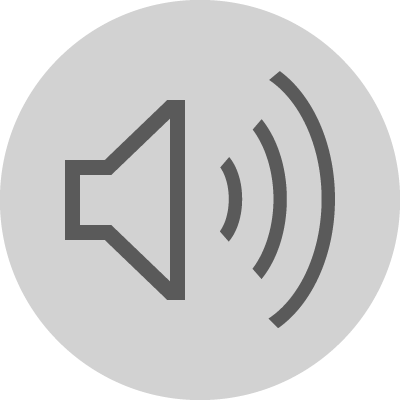 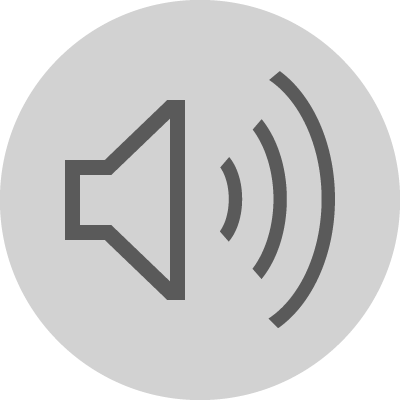 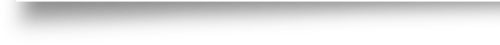 Introduction to Central Australian Languages
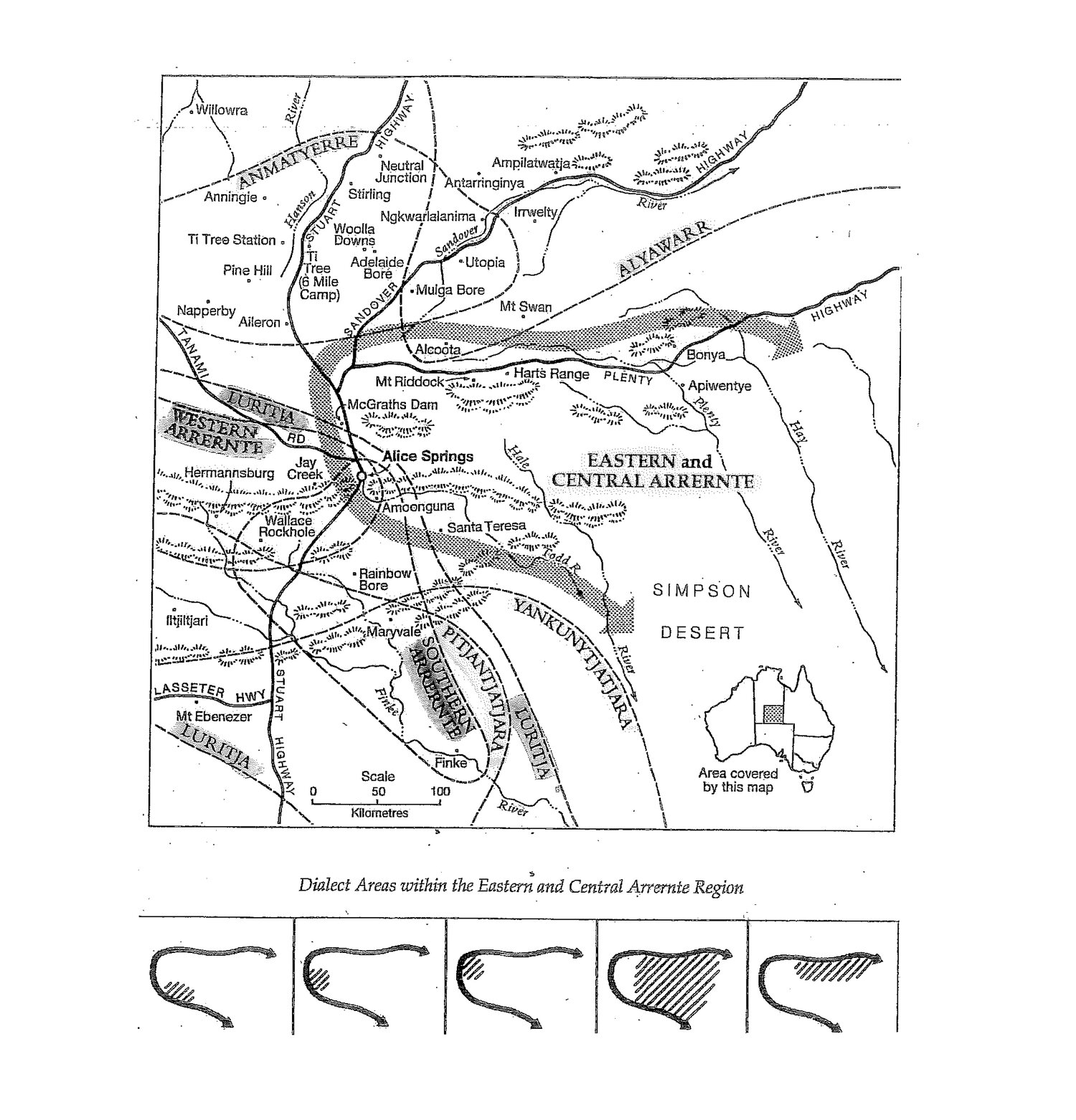 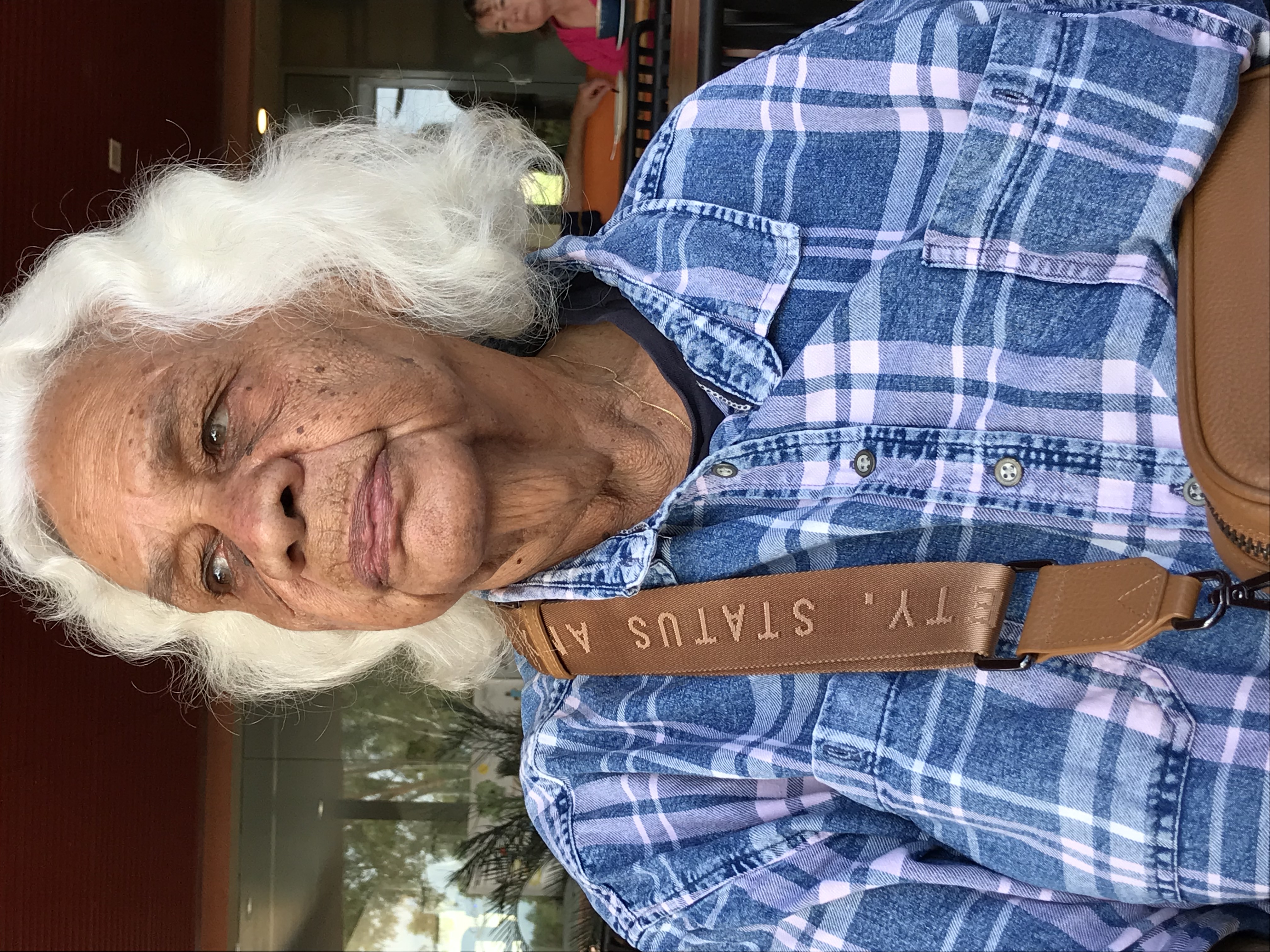 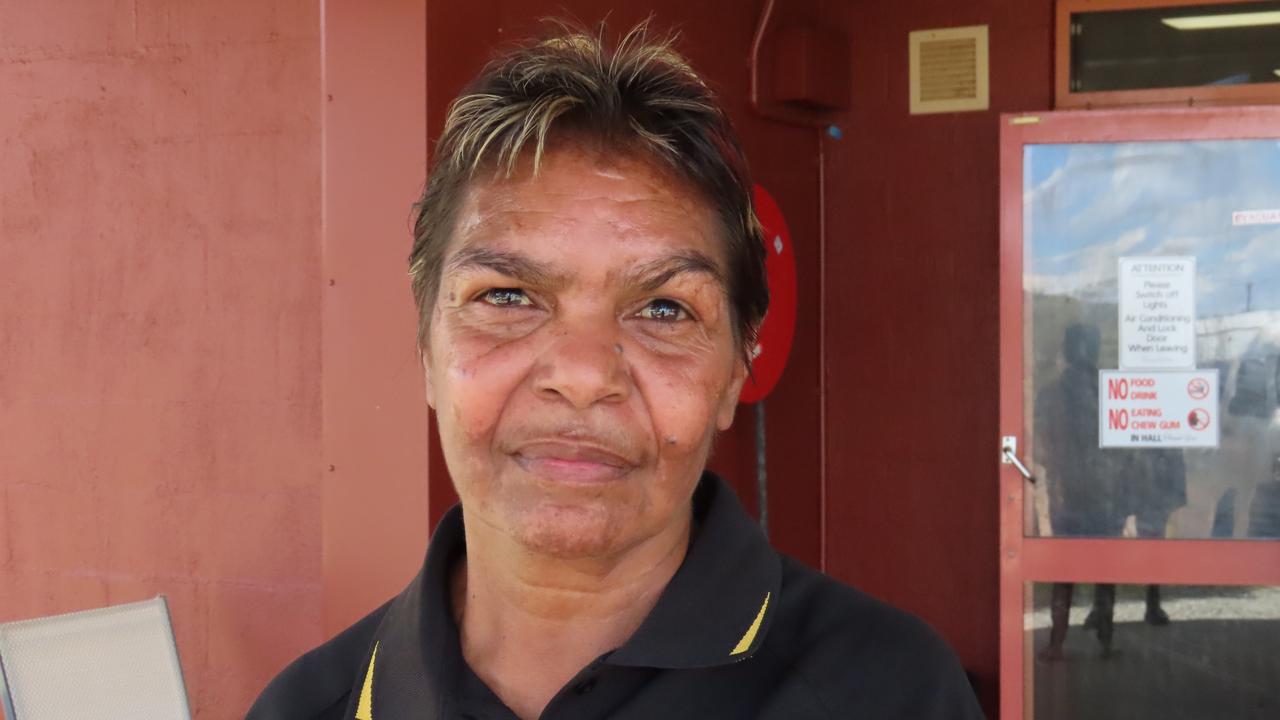 Ikngerre-ipenhe (Eastern) Arrernte
Central Arrernte
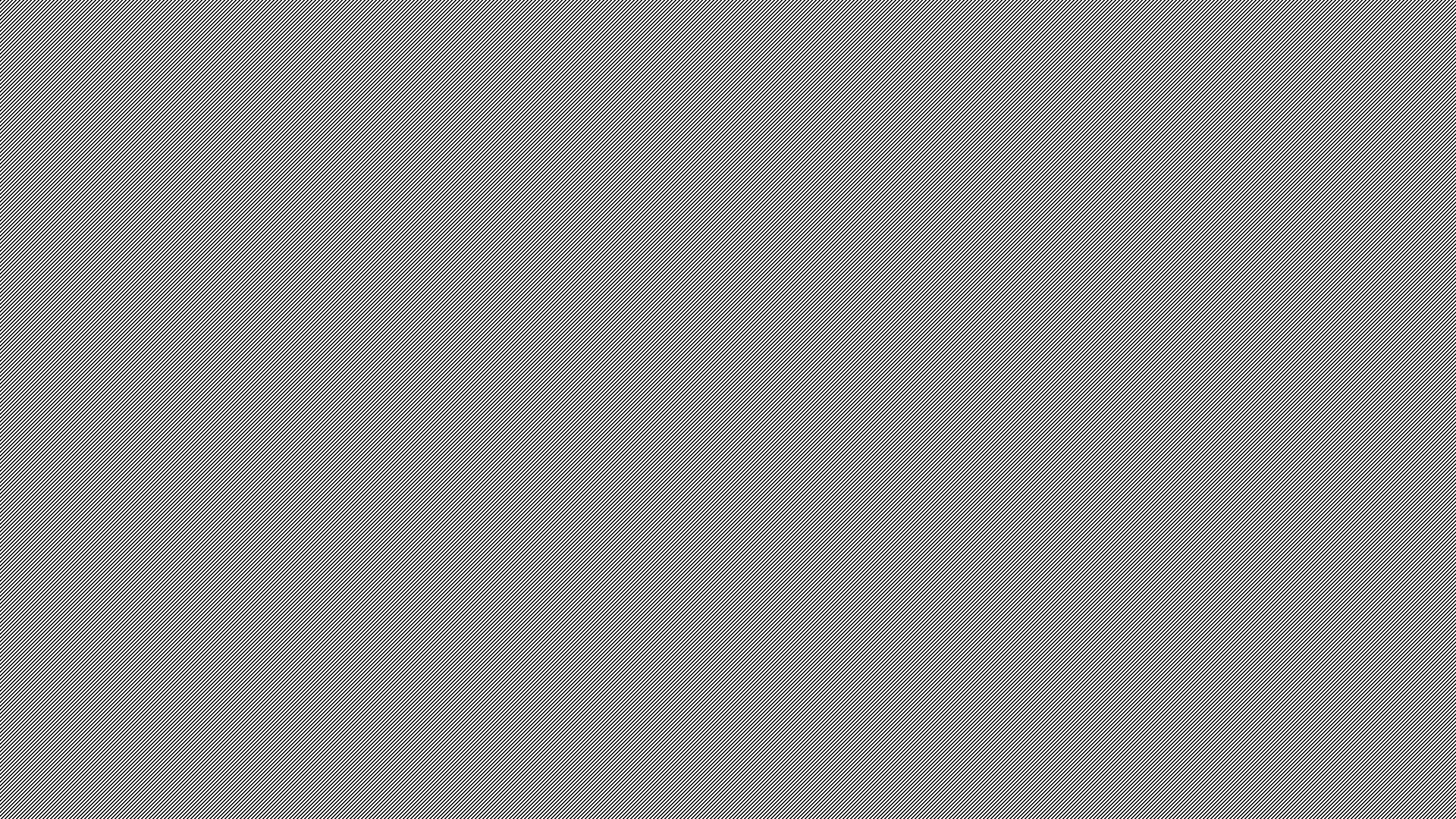 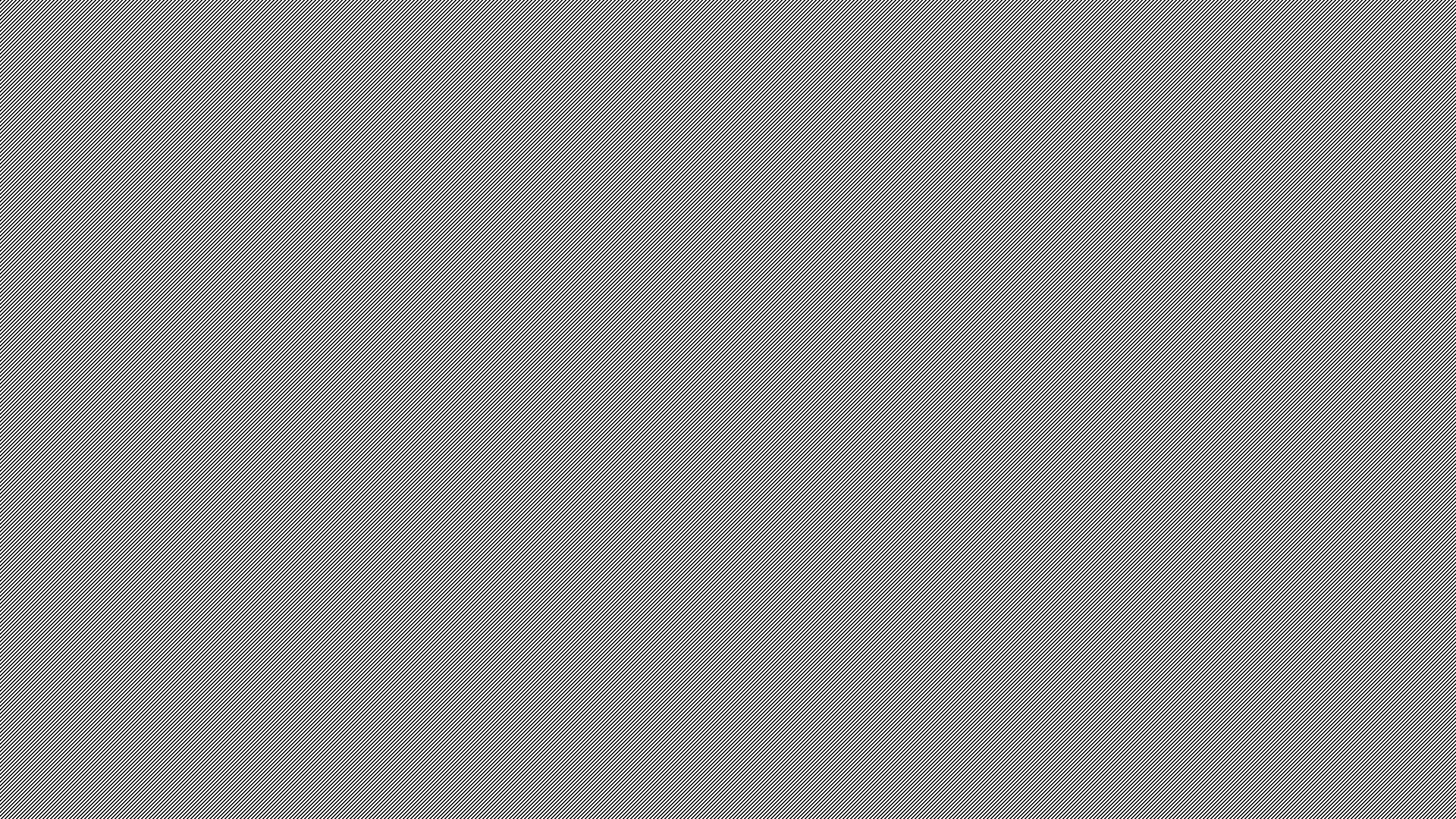 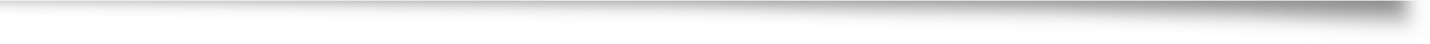 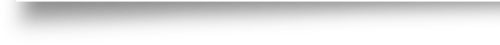 Linguistic Alert – Arrernte Sounds
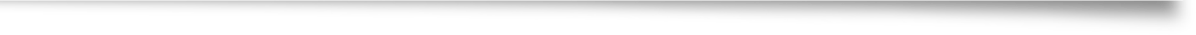 How sounds are classified – linguistic terminology  ‘metalanguage’
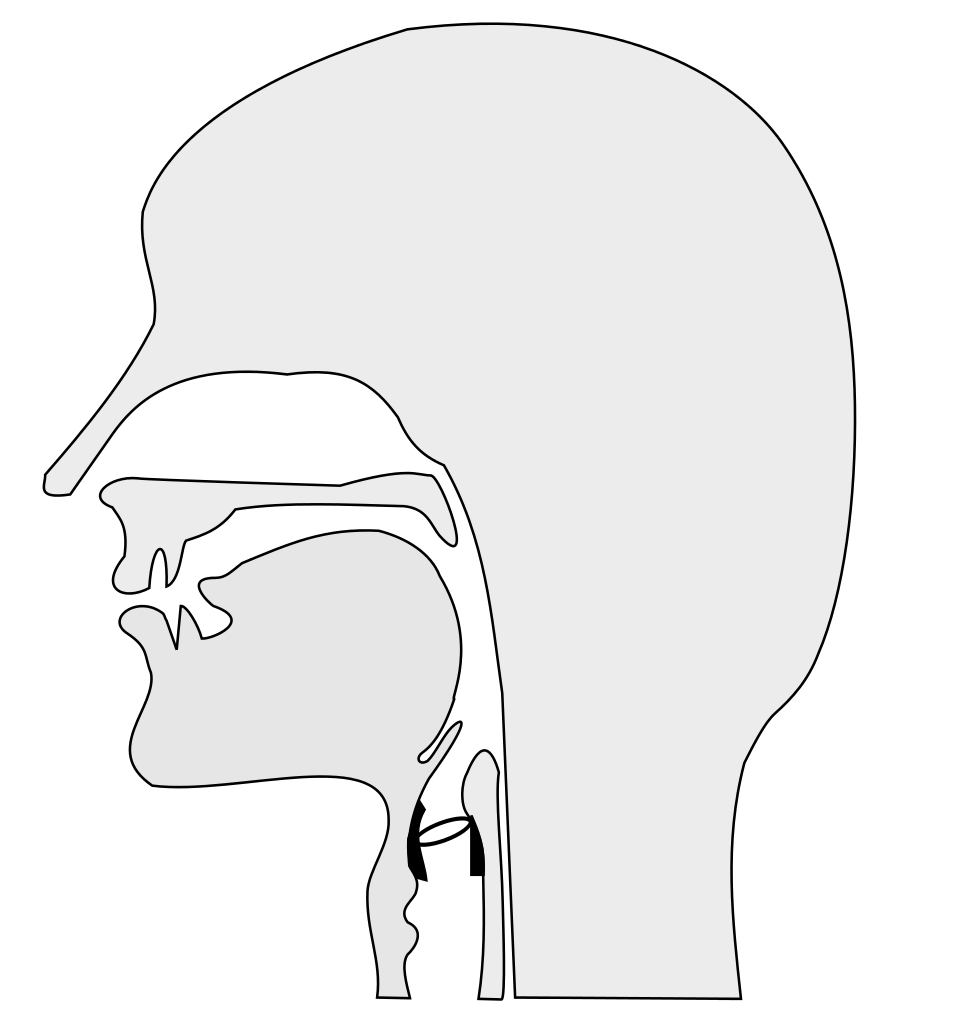 Metalanguage - language about language – can be 
helpful in understanding the sound system of a language.
Sounds are organised by the:
manner of articulation and 
place of articulation.
This refers to how the air that passes through the 
nose and mouth is intercepted on its way by the 
tongue, teeth and roof of the mouth. 
Place of articulation - front to back of mouth
Manner of articulation – eg. stops, nasals, laterals
Ridge behind teeth
Nose
Airway 
to nose
Lips
Tongue
Teeth
Vocal 
cords
Larynx 
or voicebox
Airway to and from lungs
[Speaker Notes: Terminology is a group of words used to talk about a particular topic. Metalanguage is words to talk about language. Meta is a prefix from ancient Greek meaning ‘behind’.
Each language has its own set of sounds. In English we have sounds that Arrernte doesn’t have, (fricatives, sibilants) and Arrernte has sounds that English doesn’t have.]
Vowels: a vowel is a sound produced when the air flows more freely through the throat and mouth e.g. a, e, u, i etc.
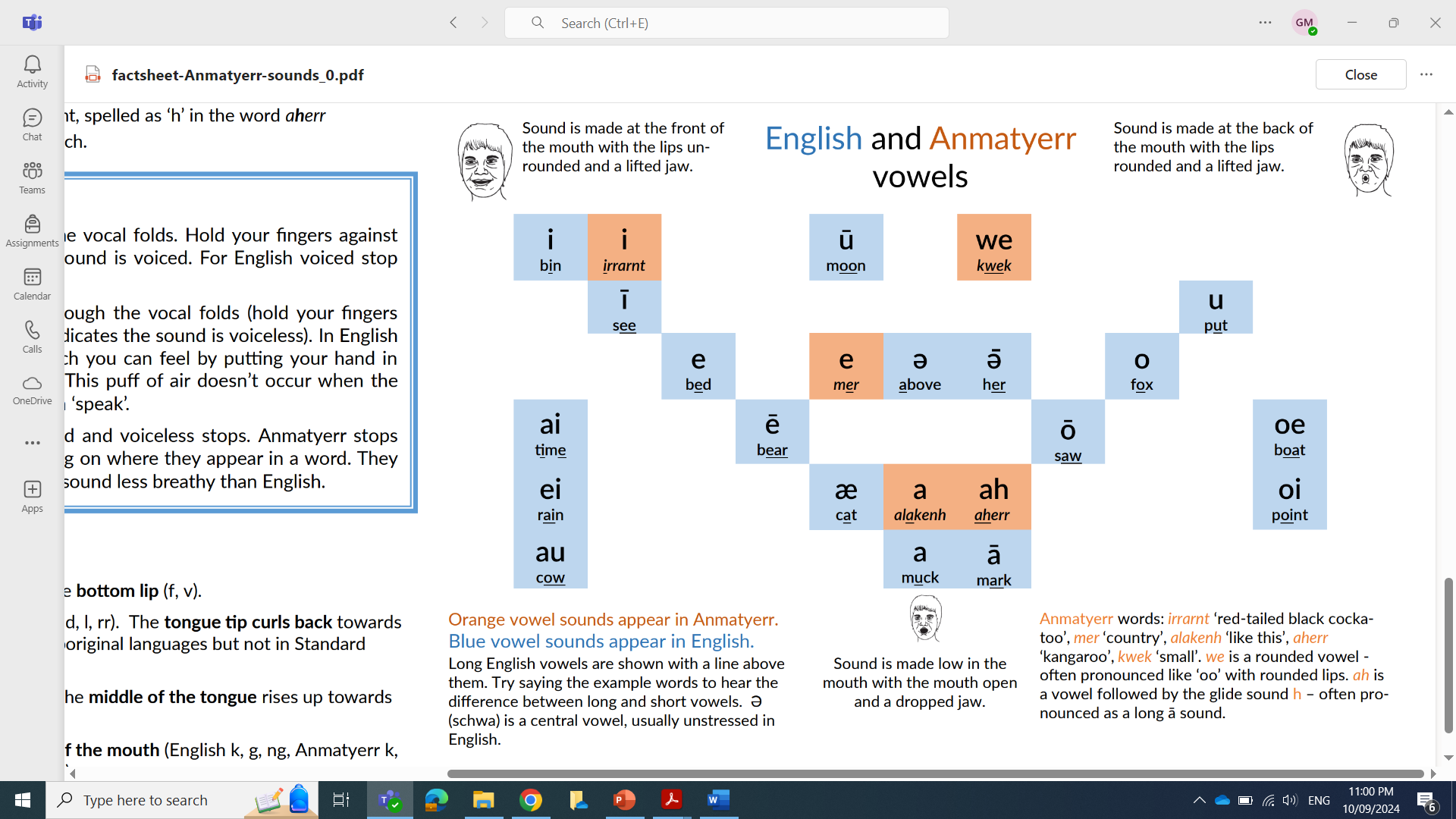 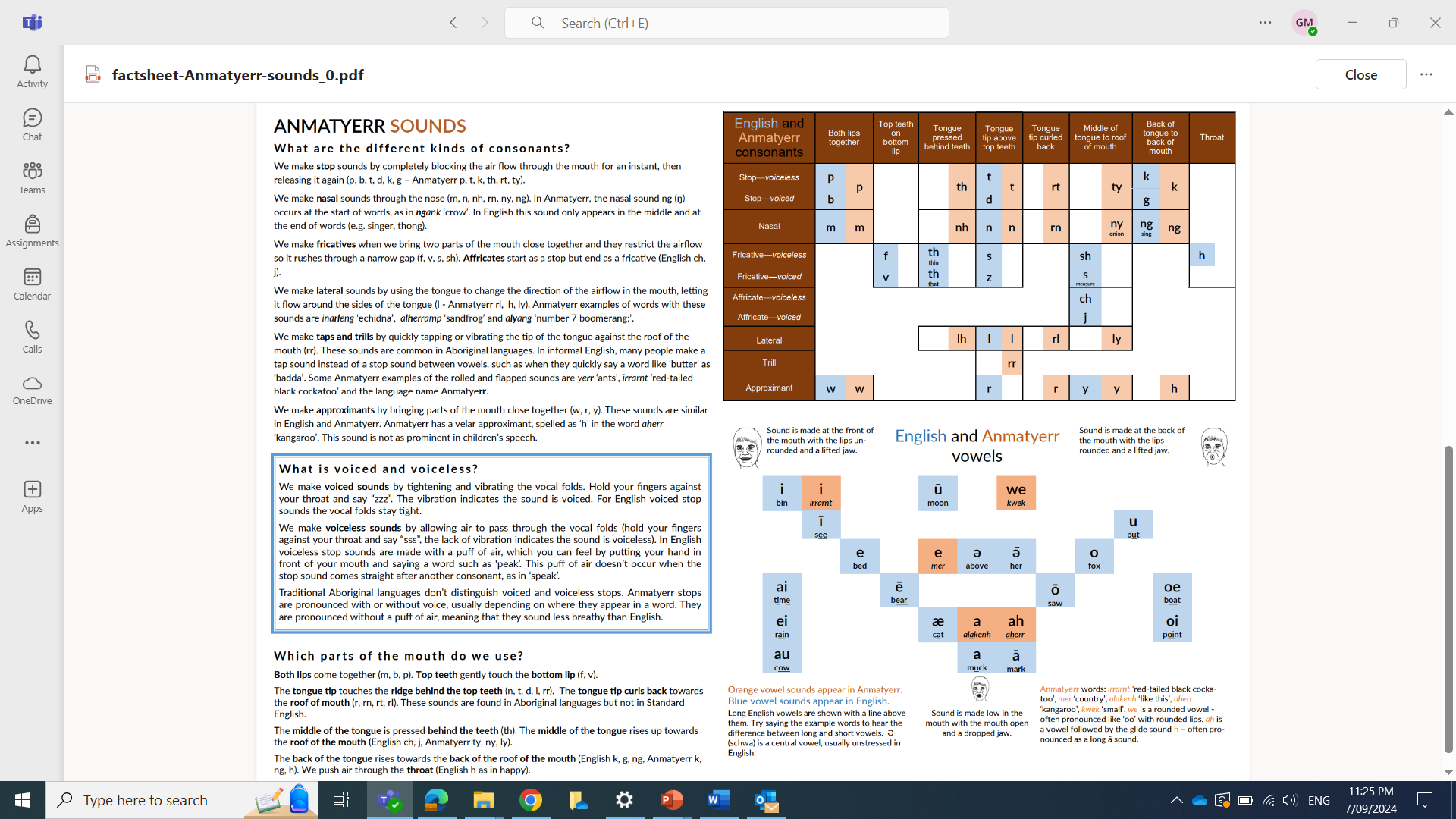 A
Arrernte vowels: a e i u
Let's practice Arrernte Sounds
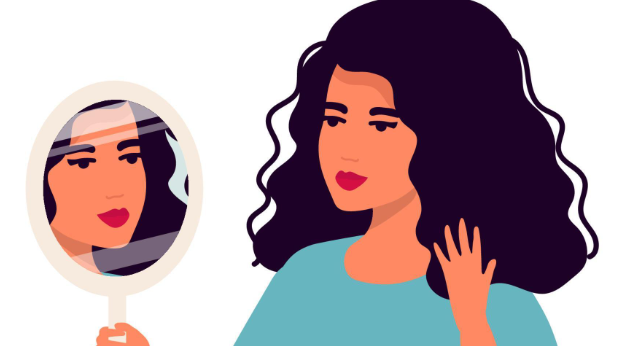 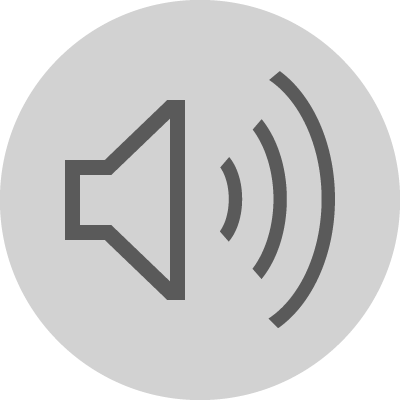 Angkentye awaye!  
	Listen to the word!

Angkentye awethe angkaye! 
Repeat the word!
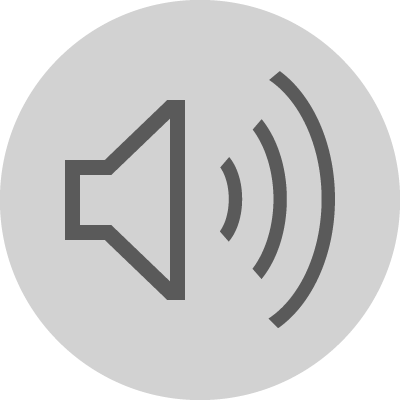 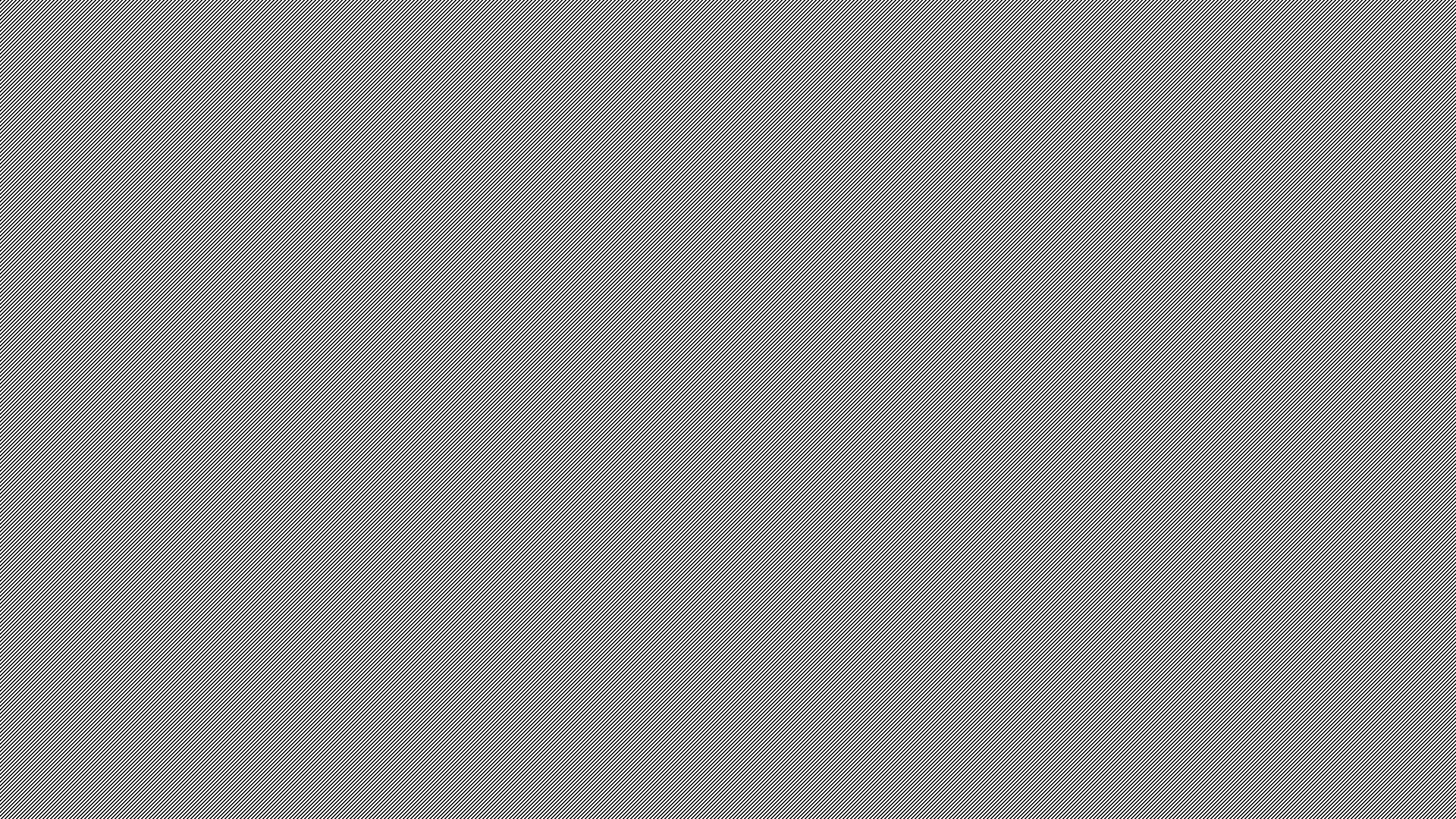 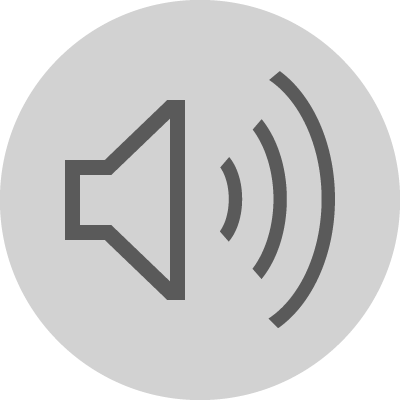 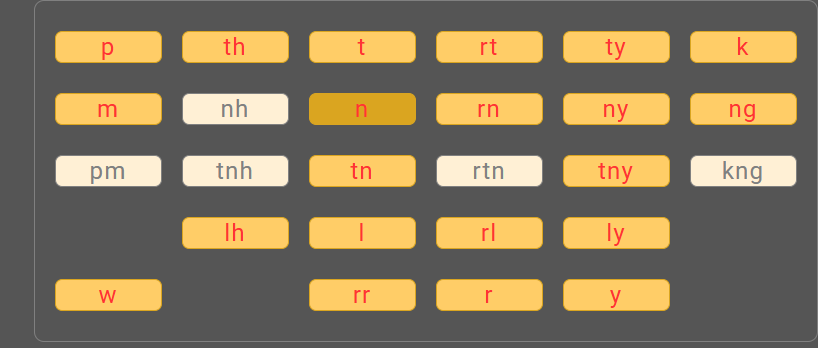 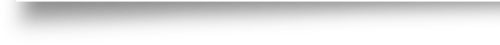 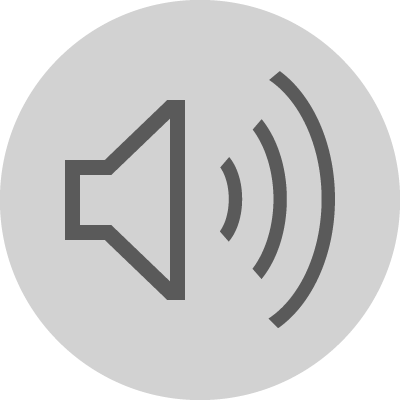 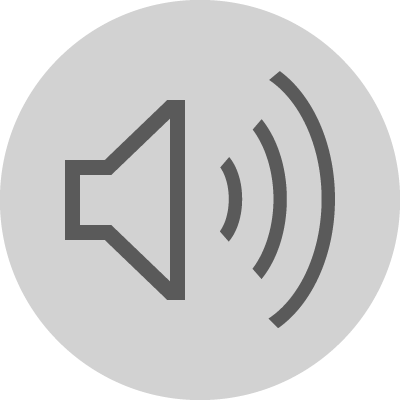 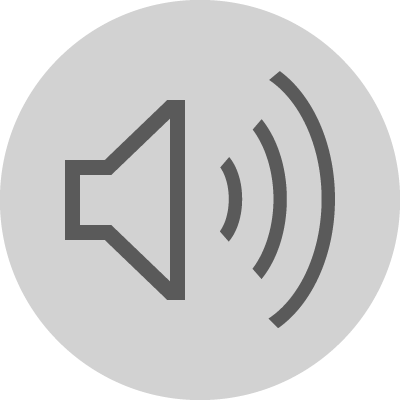 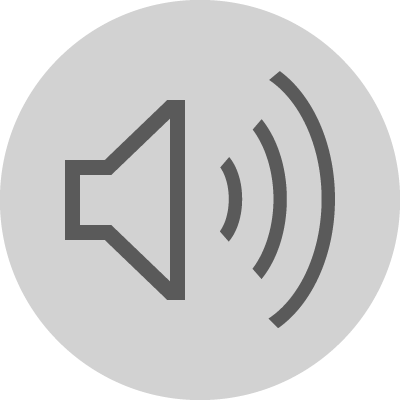 https://arrernte-angkentye.online/atantheme/default.html
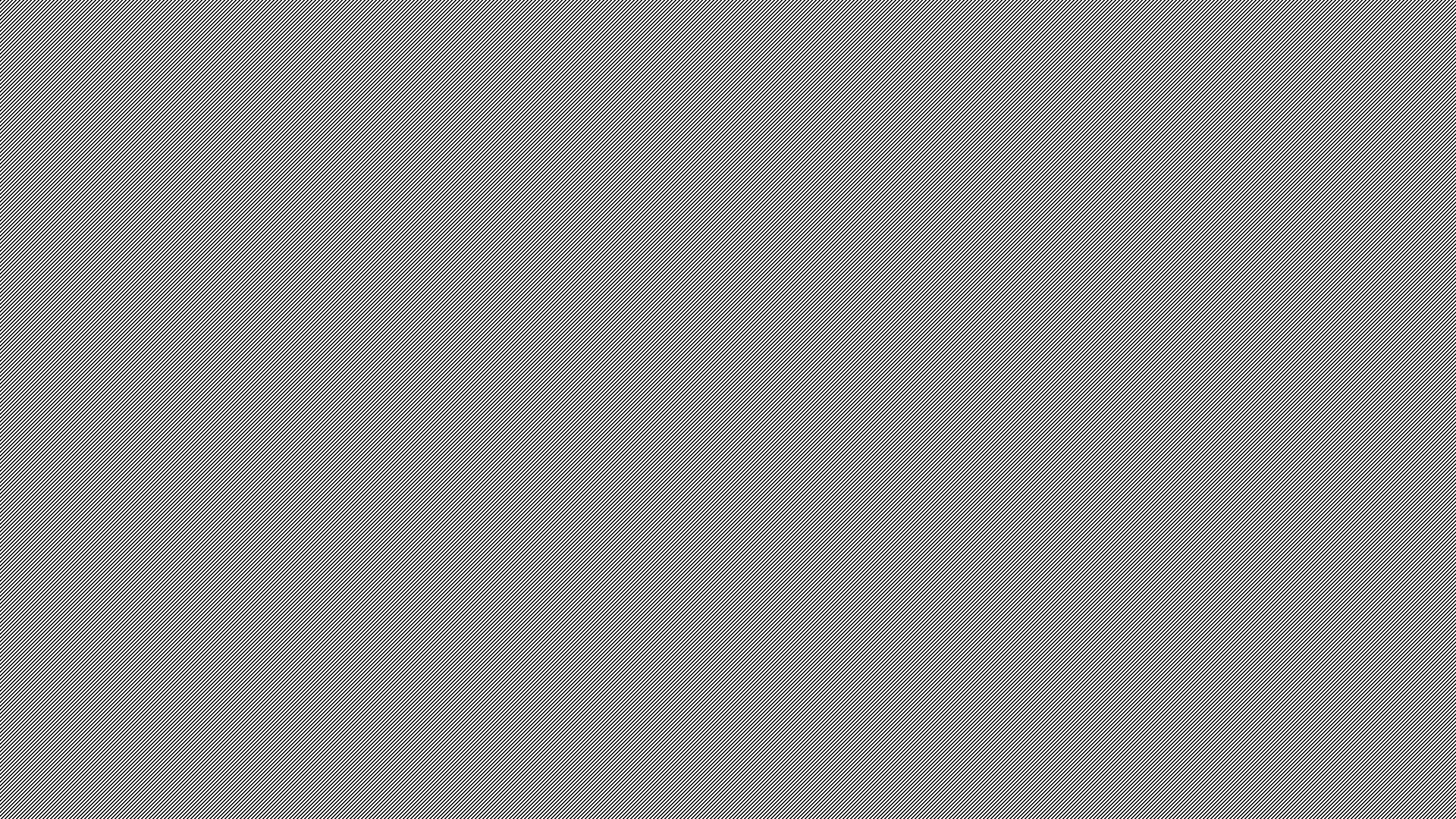 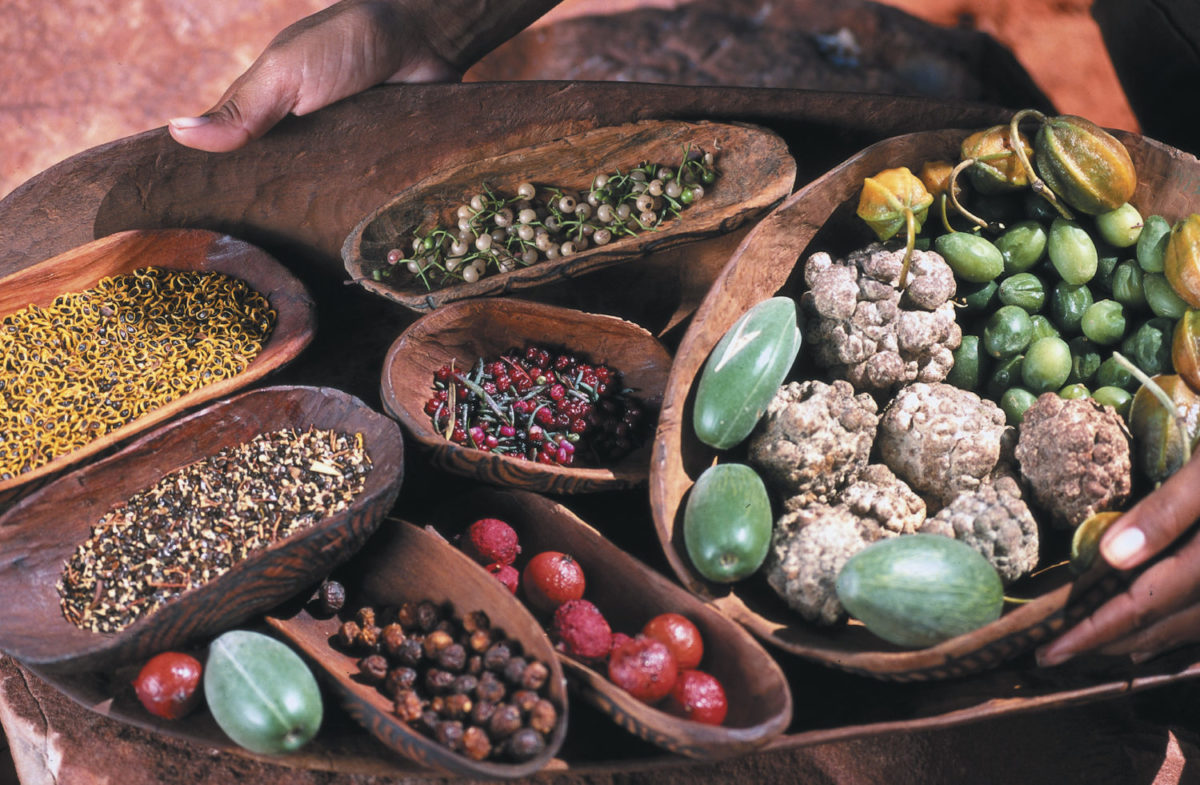 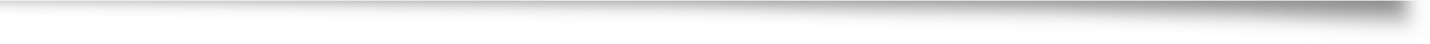 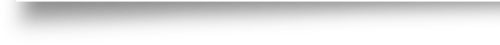 Merne arlkwetye-ke anteme10:30 – 11:00
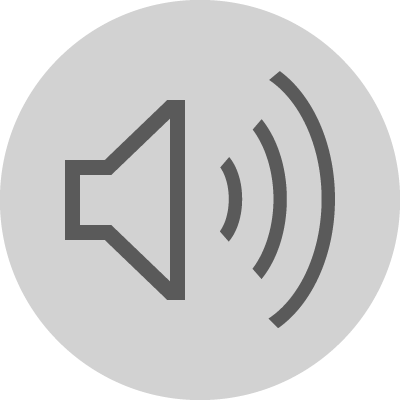 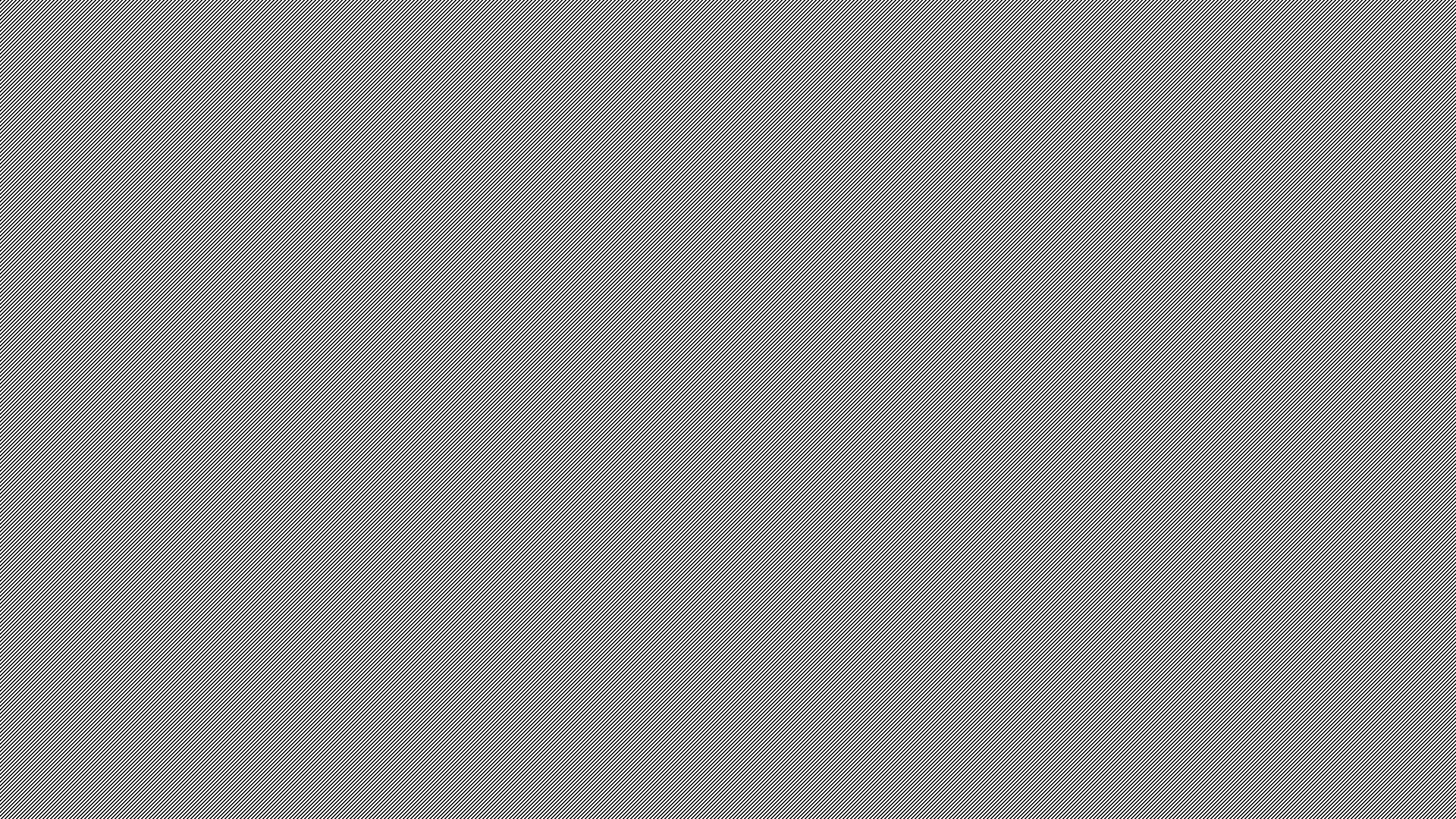 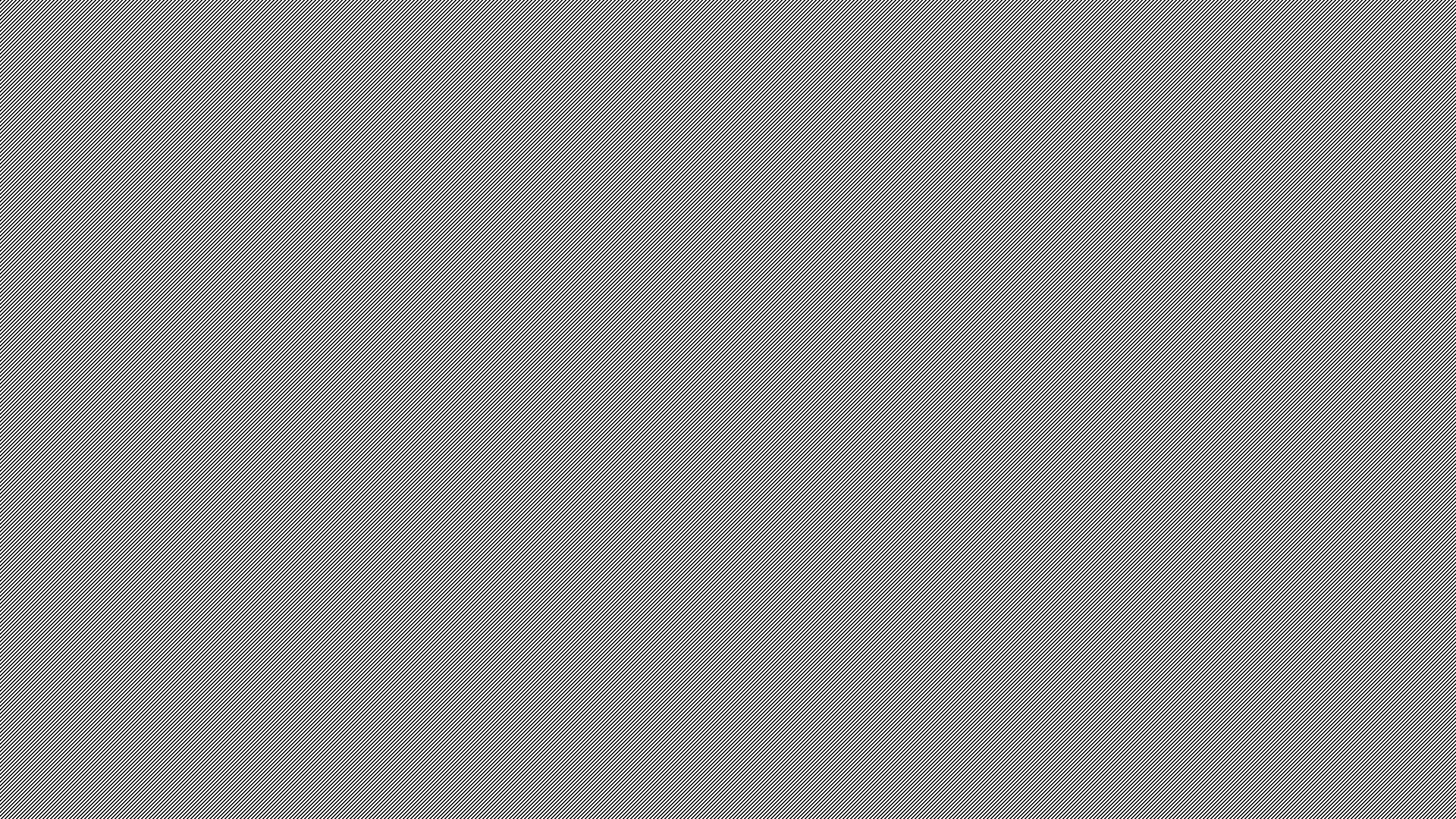 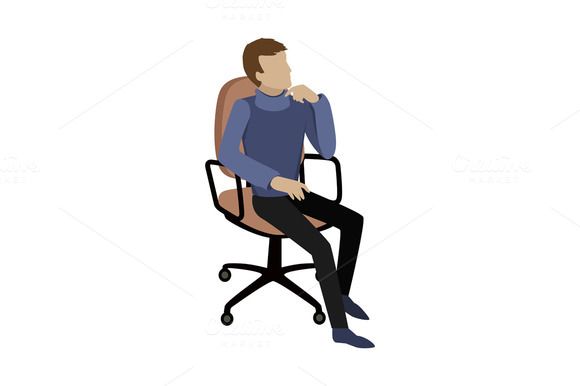 Arrerne-alhaye
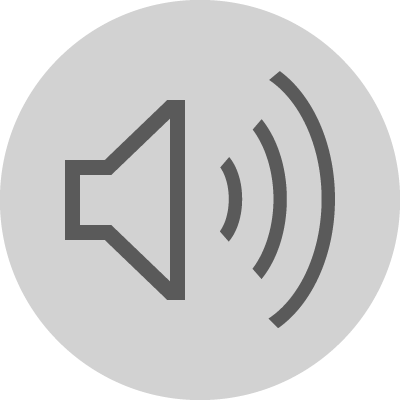 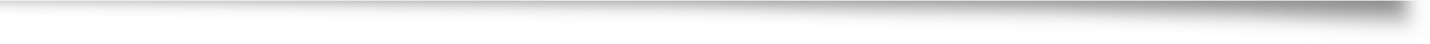 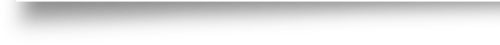 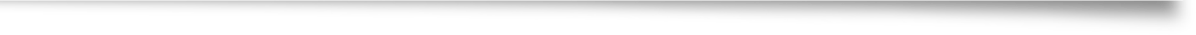 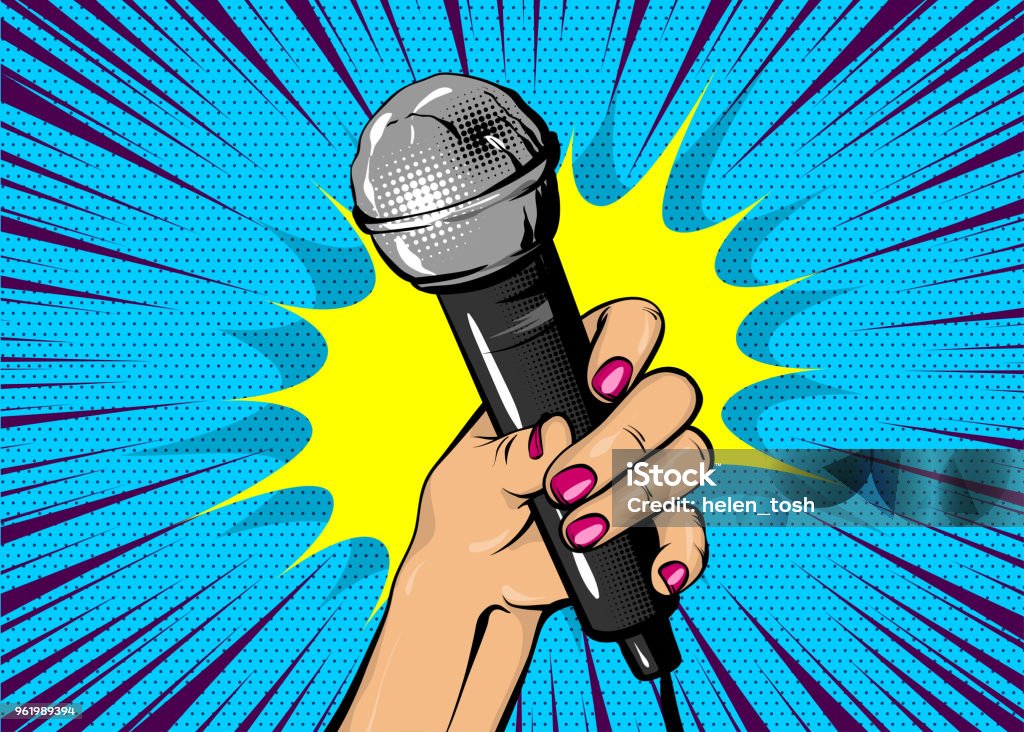 Ilyelheme
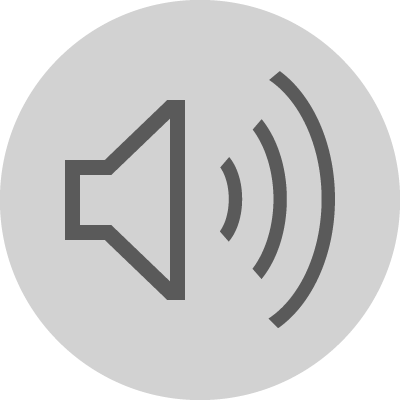 Unte nthenhe-arenye?
Atyenge ilaye, atyenge ilaye.​
​
Ayenge apmere Amoonguna-arenye.​
Apmere nhenhe mwerre anthurre.

Unte nthenhe-arenye?
Amoonguna-arenye, Amoonguna-arenye.

									Male voice
Unte nthenhe-arenye?
Atyenge ilaye, atyenge ilaye
Unte nthenhe-arenye?
Atyenge ilaye, atyenge ilaye. (repeat x2)

Ayenge apmere ikngerrarenye.
Ltyentye Apurte, Ltyentye Apurte.

Unte nthenhe-arenye?
Ltyentye Apurte, Ltyentye Apurte.

Unthenhe-arenye?
Atyenge ilaye, atyenge ilaye
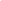 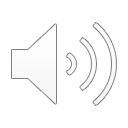 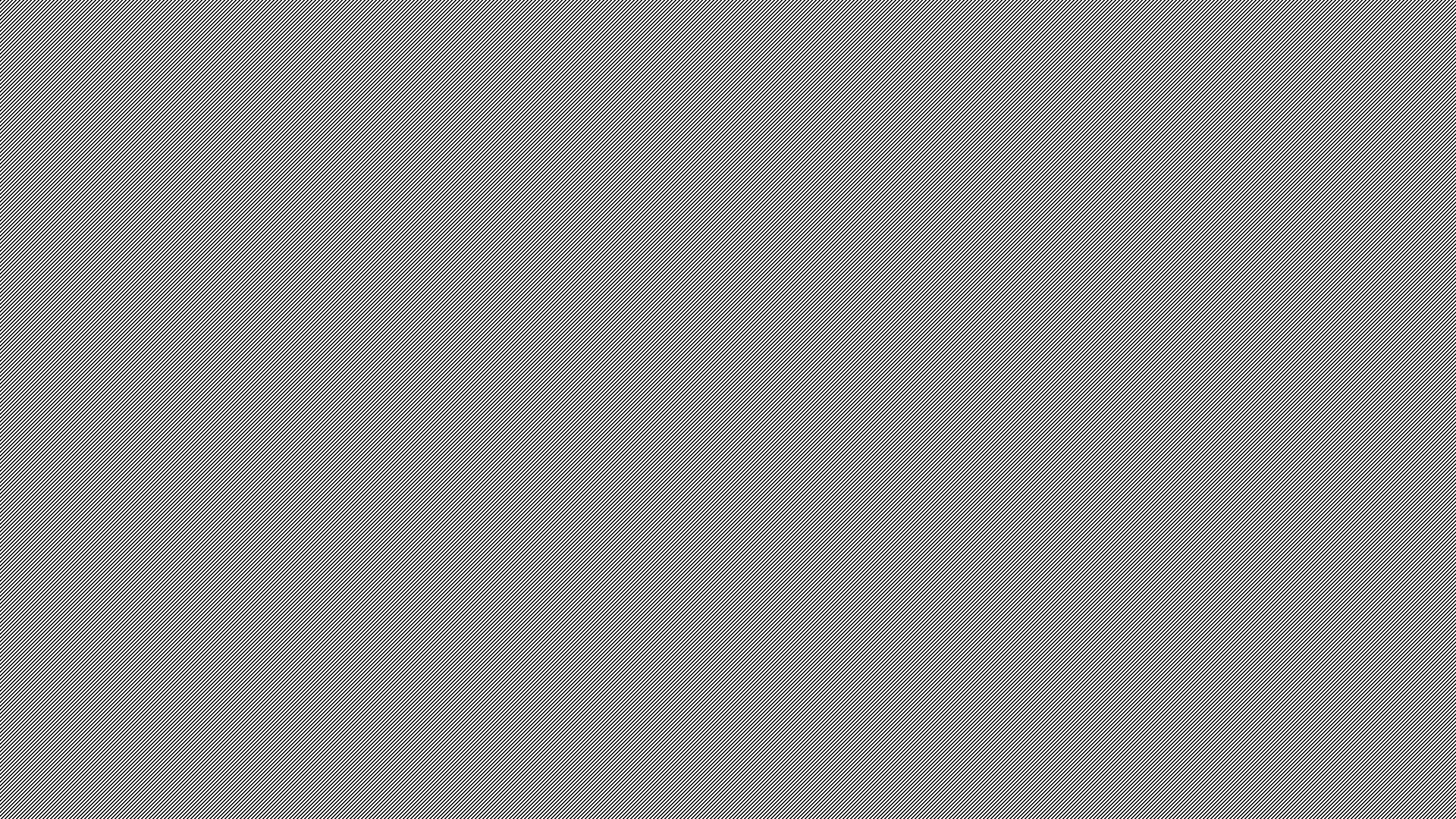 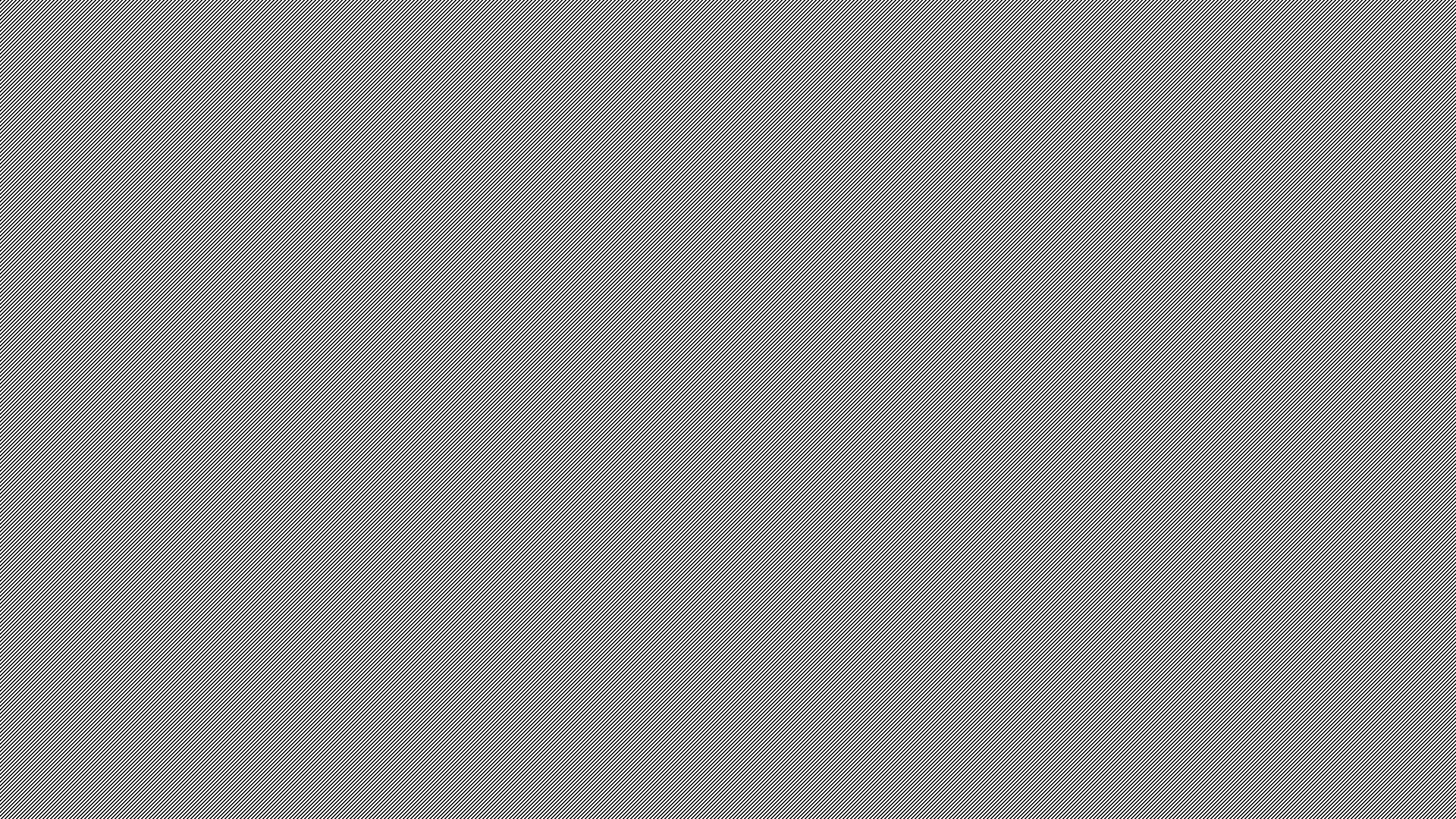 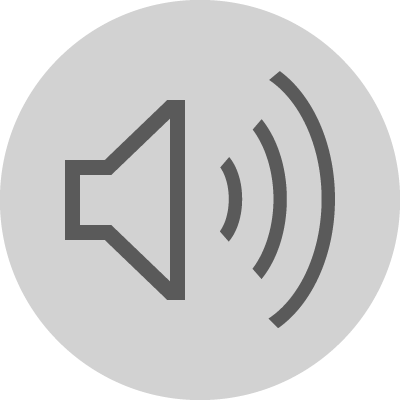 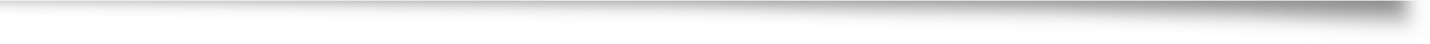 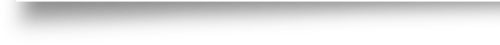 Close
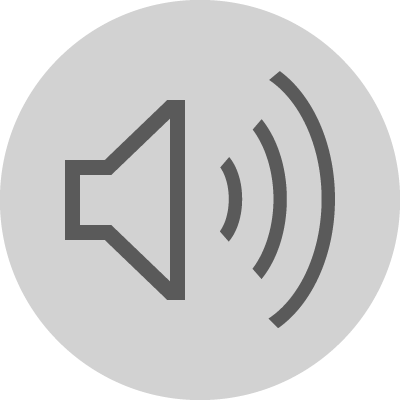 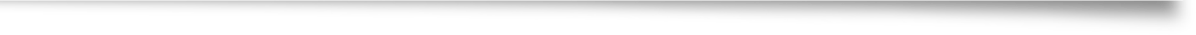 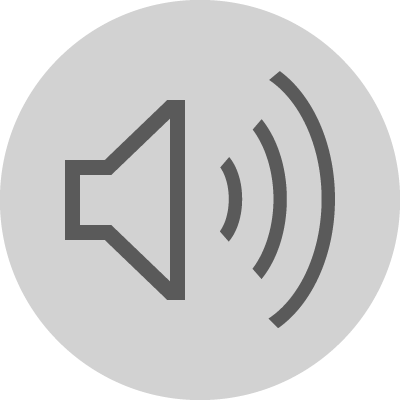